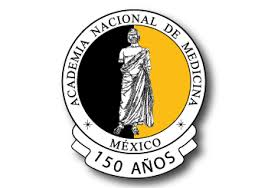 SESIÓN CONJUNTAACADEMIA NACIONAL DE MEDICINA Y ACADEMIA MEXICANA DE PEDIATRÍA
“ÉTICA, FAMILIA, SOCIEDAD Y MEDICINA”
OBJETIVO:

EXPLORAR CON LA ÉTICA MÉDICA, LA UBICACIÓN 
DEL MÉDICO DE HOY
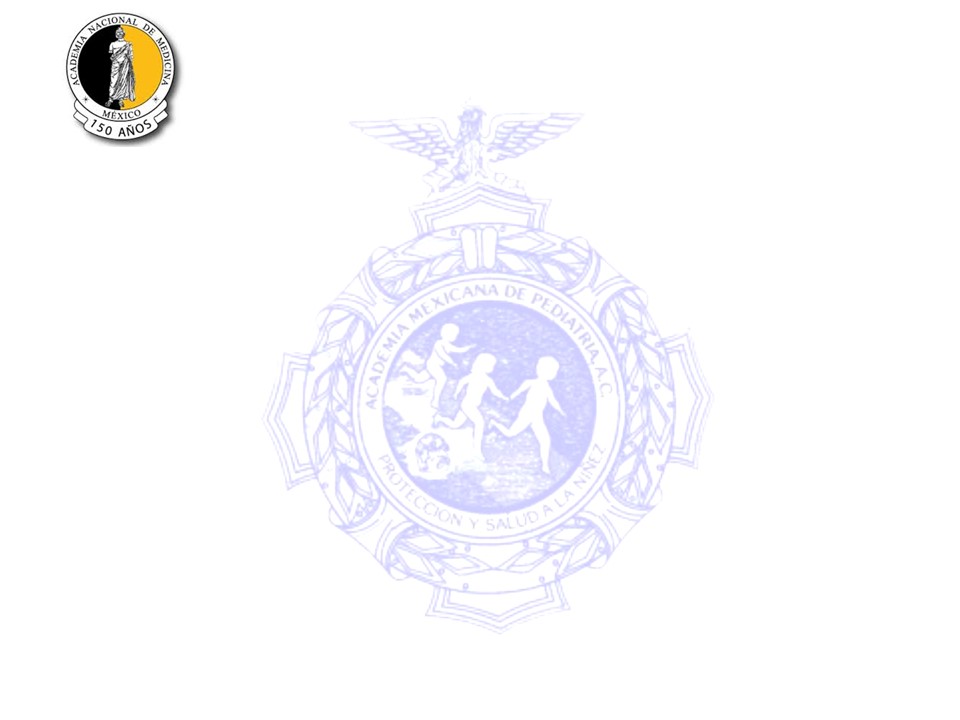 Coordinador: M. en C. Julio César Ballesteros del Olmo 

Introducción:
Retomando los valores, los principios, la moral y la ética.                           12 min
      M. en C. Julio César Ballesteros del Olmo* 

La filosofía en el entendimiento de los valores, los principios,
la moral y la ética.                                                                                                  12 min
       Dr. Enrique Mendoza Carrera*

1Ética y ejercicio médico.                                                                                    12 min
Dr. Gabriel Cortés Gallo*    

Error y profesionalismo médicos.                                                                      12 min
Dra. Ma. Cristina Caballero Velarde*

“Somos médicos, no asesinos, ni dioses”.
Análisis de un término ambiguo.                                                                        12 min
Dr. Javier Mancilla Ramírez

Discusión y conclusiones.                                                                                      10 min

*Por invitación
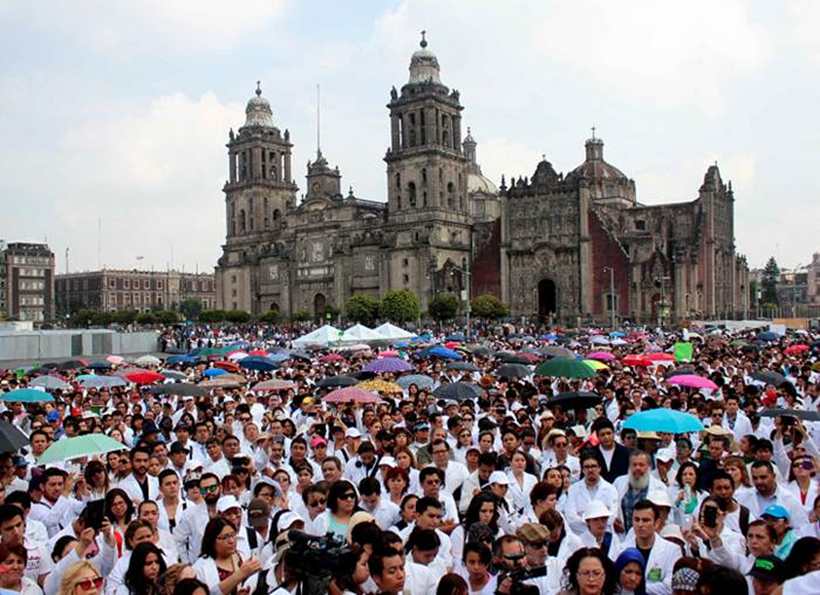 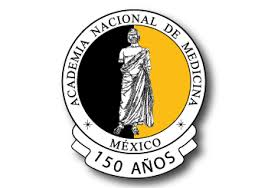 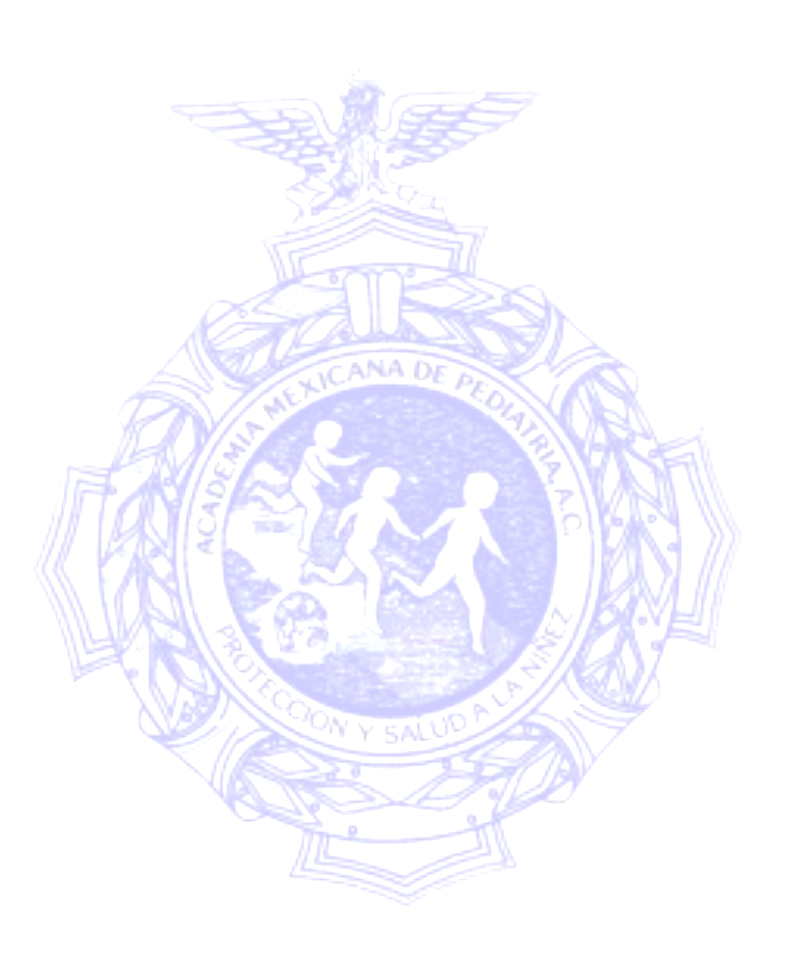 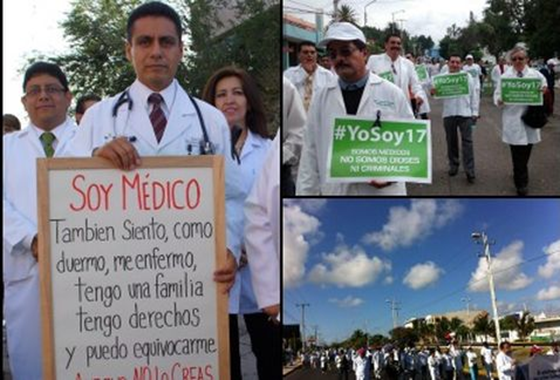 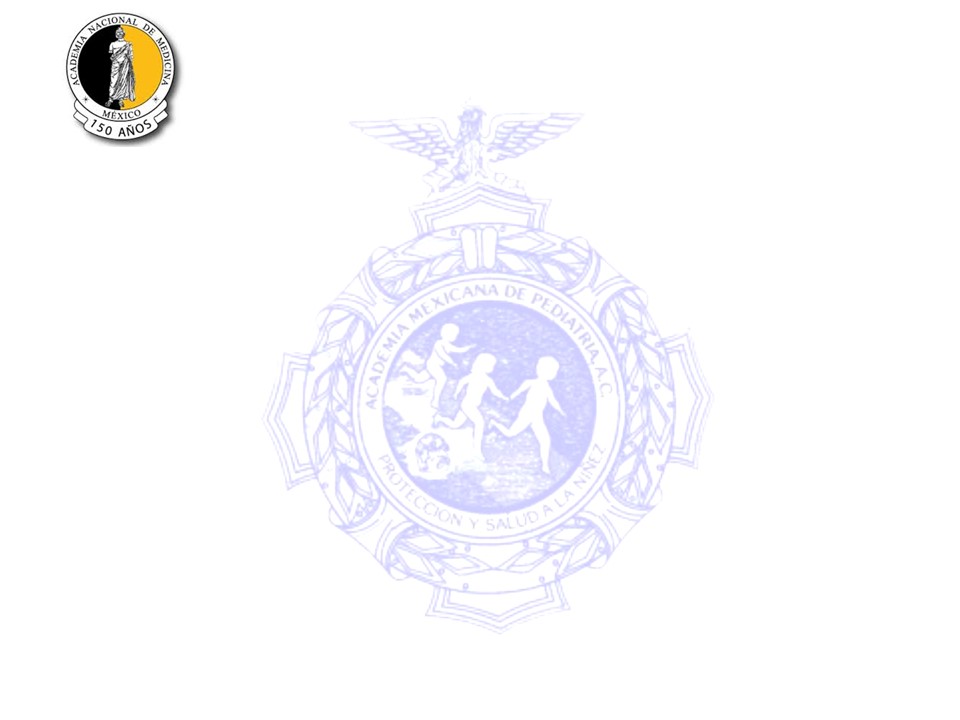 “ÉTICA, FAMILIA, SOCIEDAD Y MEDICINA”
¿Que es el Hombre?:Más Allá del  género, es un todo general y complejo, en todas sus dimensiones (corporal, espiritual, libertad, individualidad), es un ser humano.
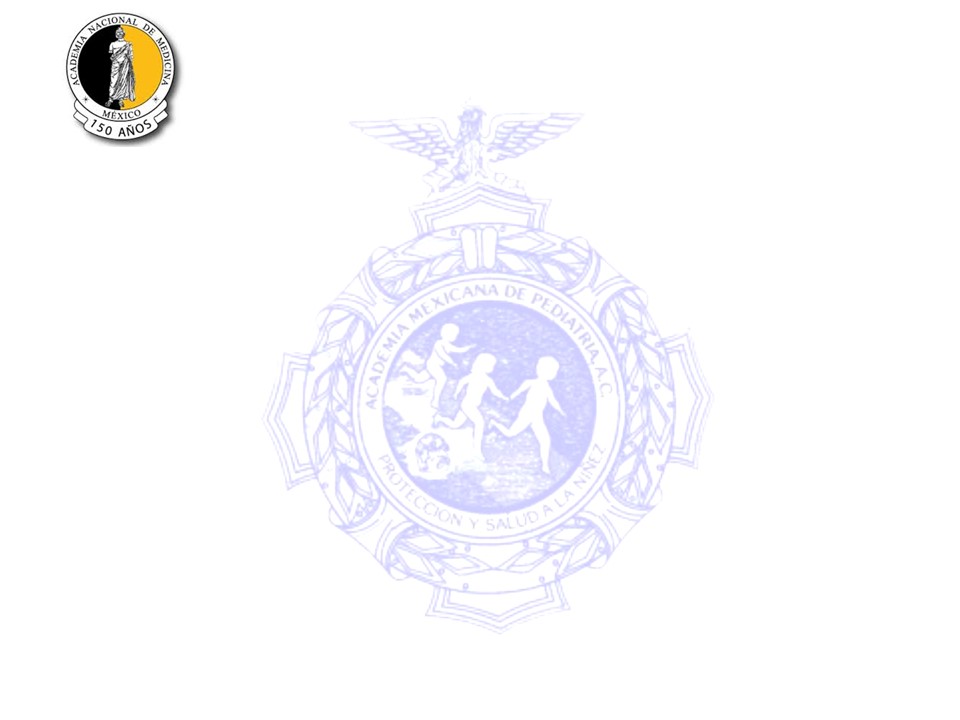 “ÉTICA, FAMILIA, SOCIEDAD Y MEDICINA”
Único que vive en sociedad  con relación y desarrollo (sociología)tiene historia, tradiciones, costumbres, tradiciones, saber, cultura (Antropología)Ser con conducta (Psicología)Ser con principios, limitaciones, valores, conocimientos
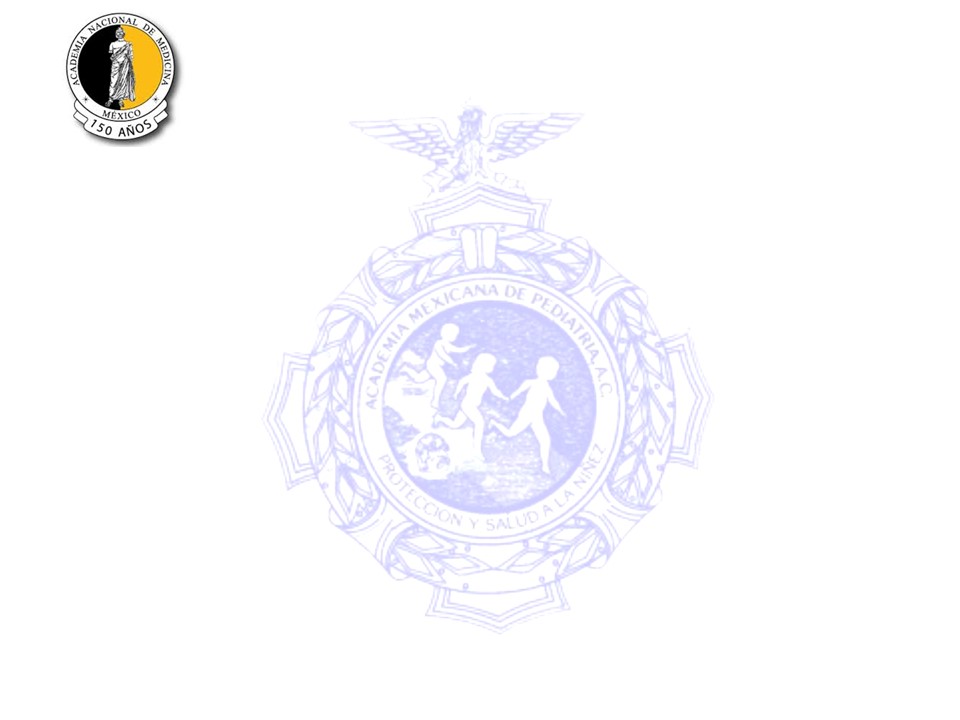 ¿Que es el Hombre?:Más Allá del  género, es un todo general y complejo, en todas sus dimensiones (corporal, espiritual, libertad, individualidad), es un ser humano
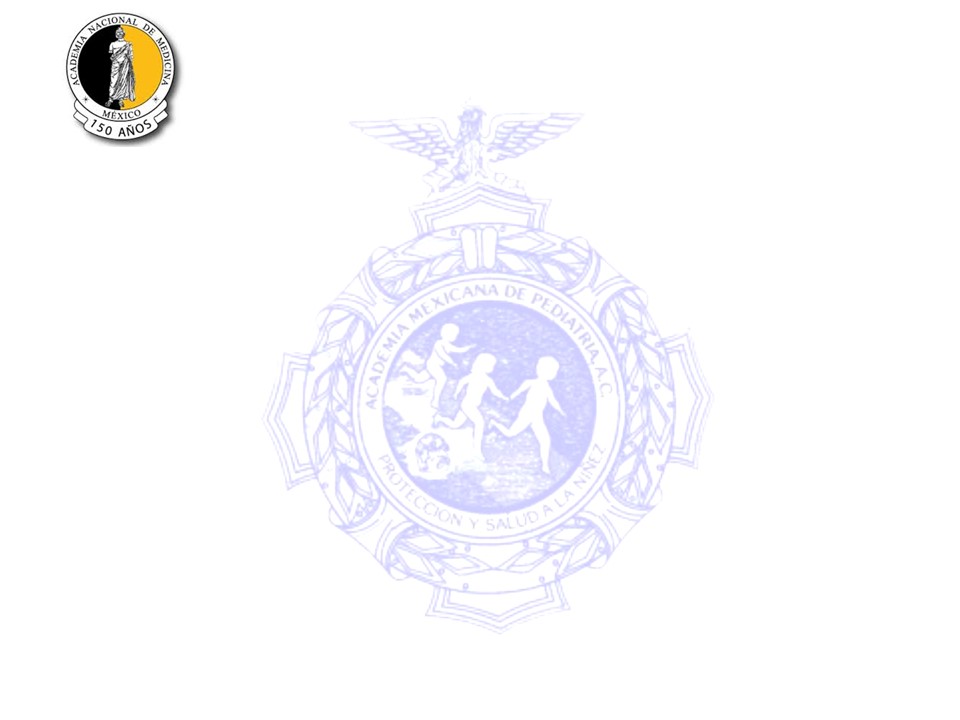 ¿Que es el Hombre?:
"Un ser racional, LIBRE, único, irrepetible, complejo, que vive en una sociedad, posee creencias, principios, valores, conocimientos, movido por su conducta, con tendencia a la felicidad
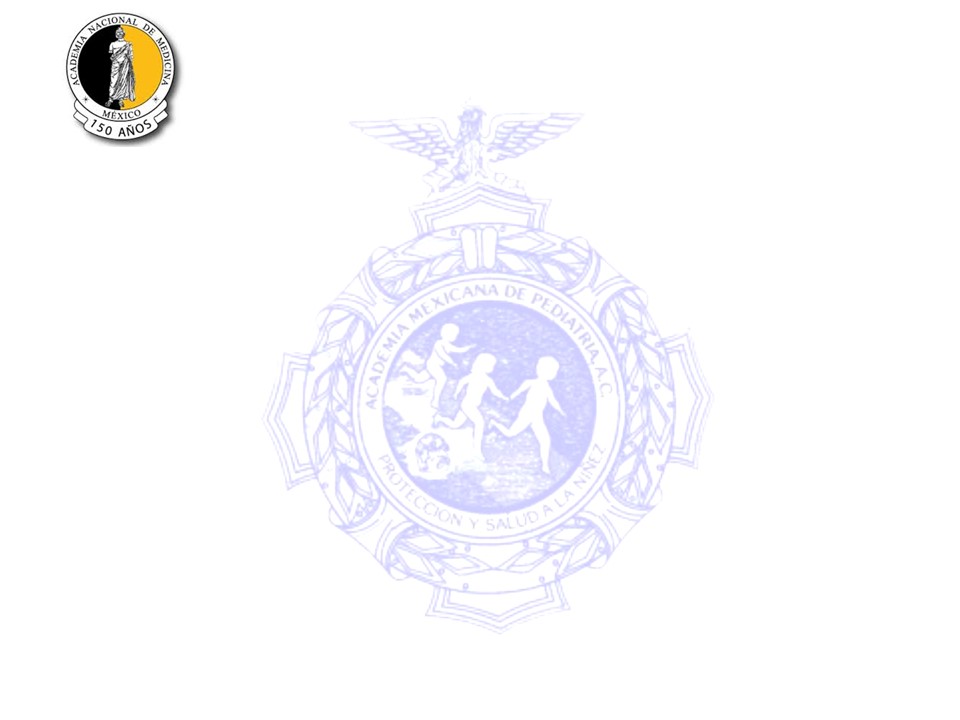 ¿Que es el Hombre?:
El único ser capaz de cultivar 
y vivir los valores;
 es
 el hombre racional
Ética
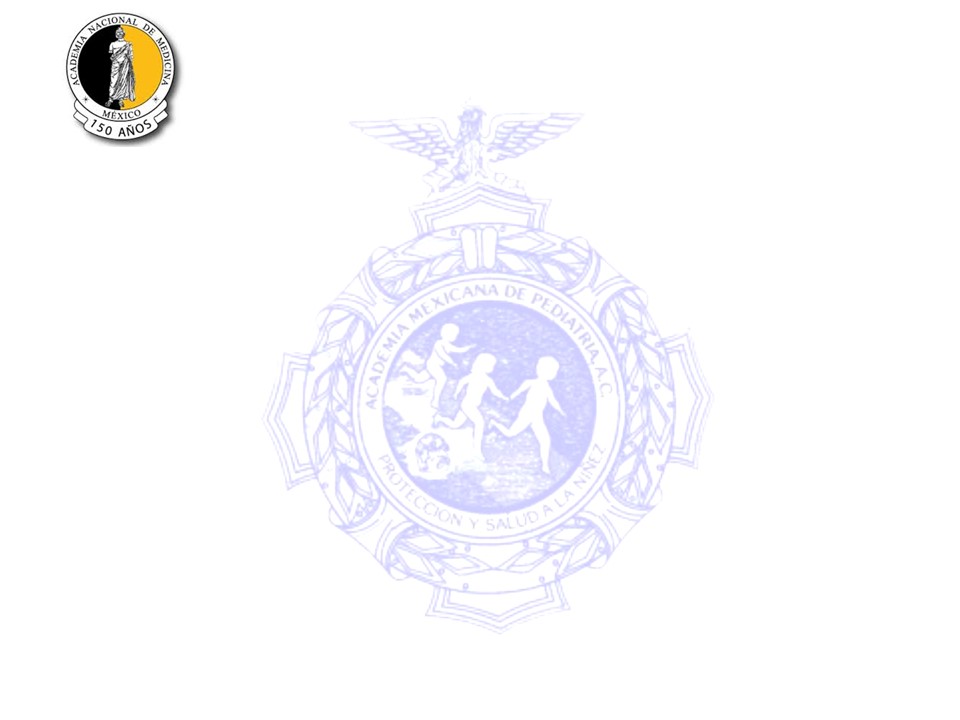 Conjunto de normas de 
Conducta y modelos de vida
MORAL
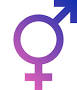 Actos del hombre
¿De dónde vienen los valores?
DEBER HACER
SOCIEDAD
MORALIDAD
INMORALIDAD
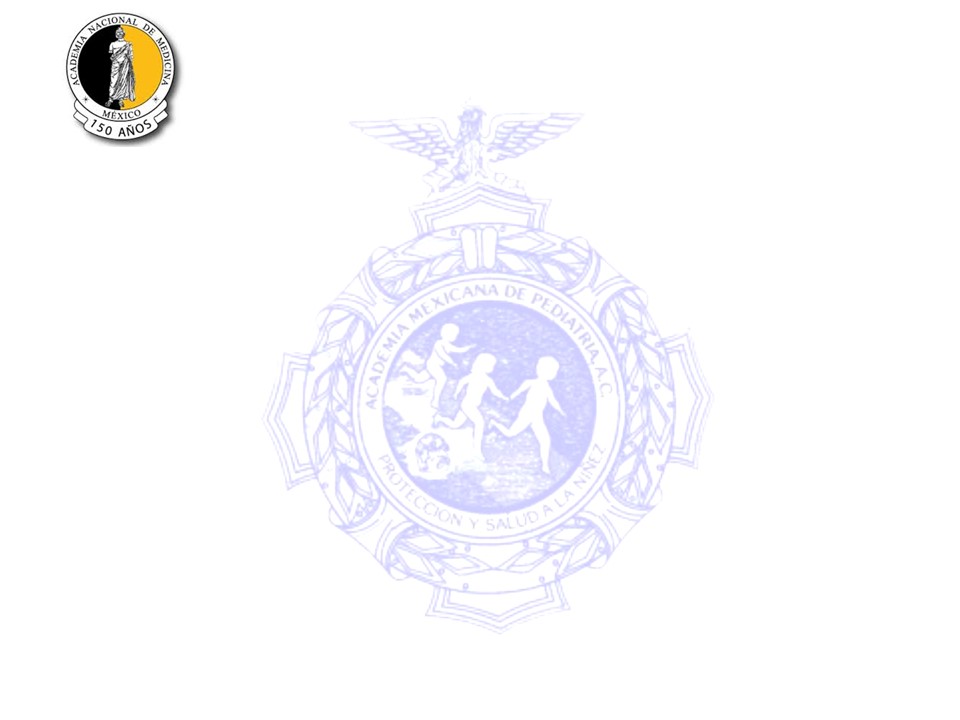 Toma de decisión
problema
León Festinger 1957.
Lo que se debe hacer
Lo que se estudia
Lo que se hace
Lo que se aprende
Lo que se entiende
Lo que se quiere hacer
DISONANCIA COGNITIVA O INCONGRUENCIA
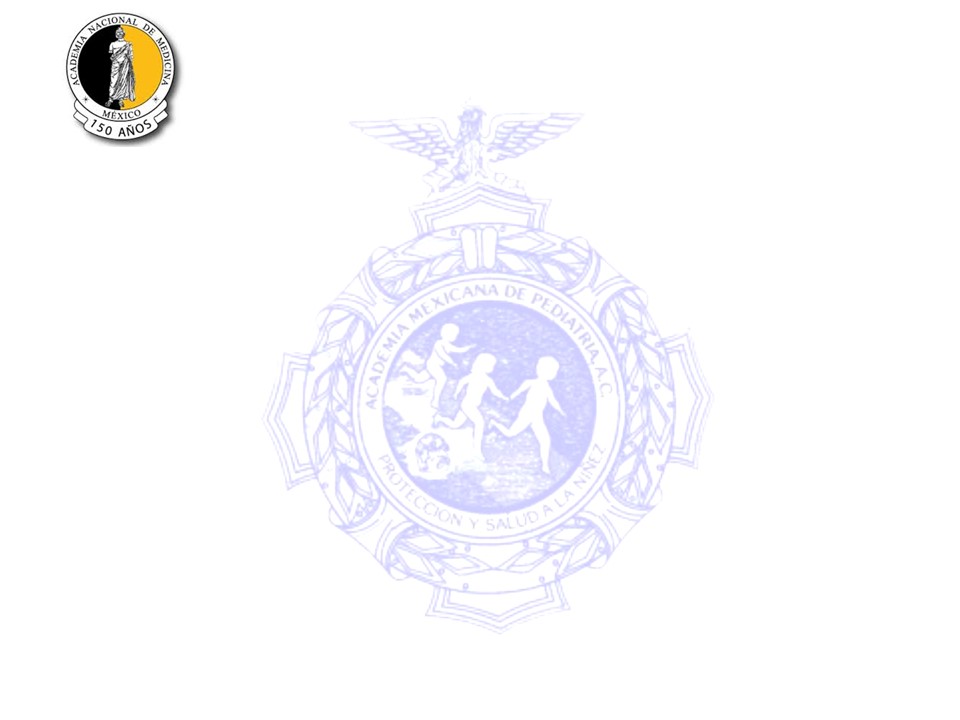 En la toma de acciones y decisiones 

los médicos empleamos los valores llamados tradicionales 
[religiosos (Dios, santidad), 
morales(bondad, felicidad, autorrealización, justicia, altruismo), 
Intelectuales (verdad), 
afectivos (amor, placer afecto), 
sociales (modelo de vida basado en el poder, en la fama y en el prestigio),  
físicos (bienestar físico y mental, salud e higiene) 
y 
económicos(riqueza, negocios)]
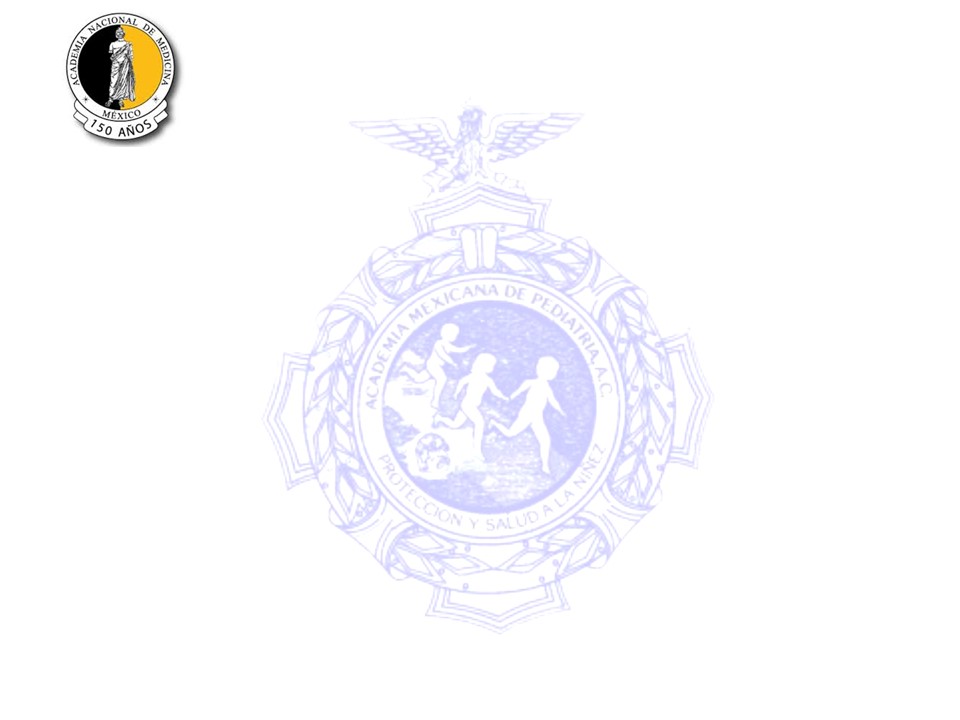 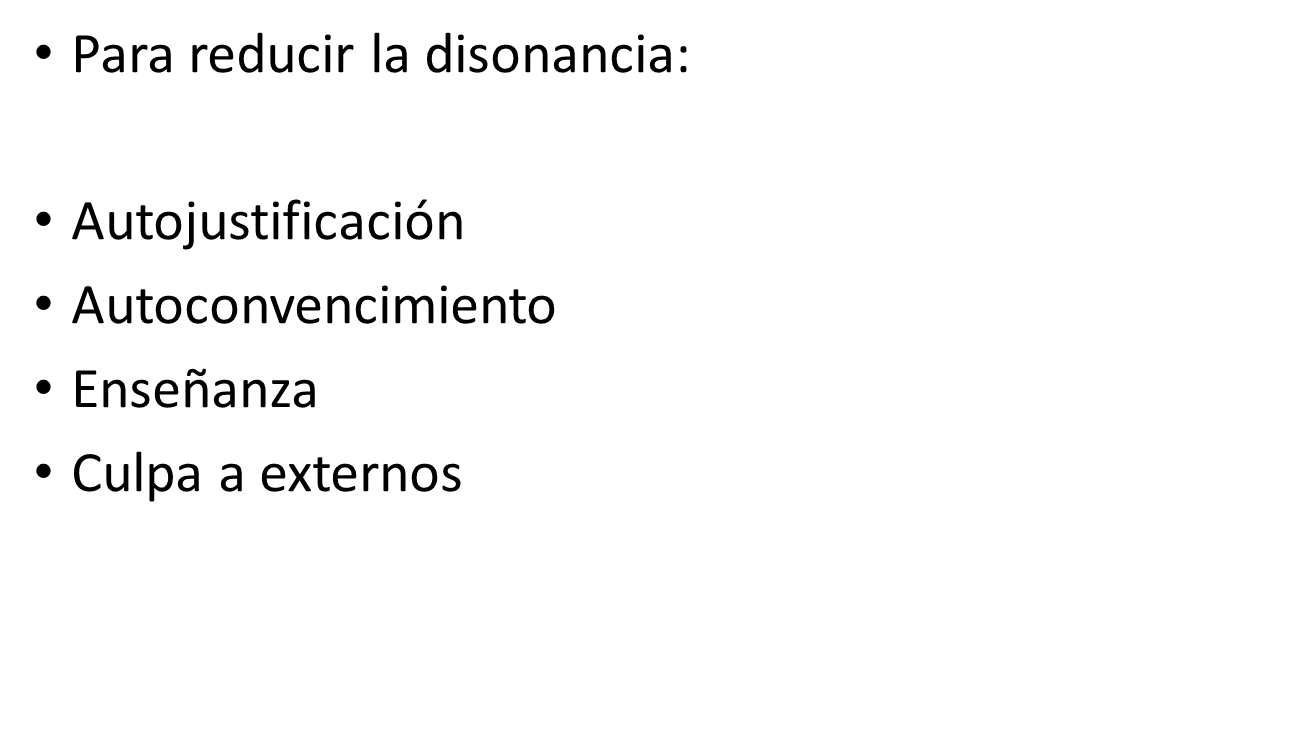 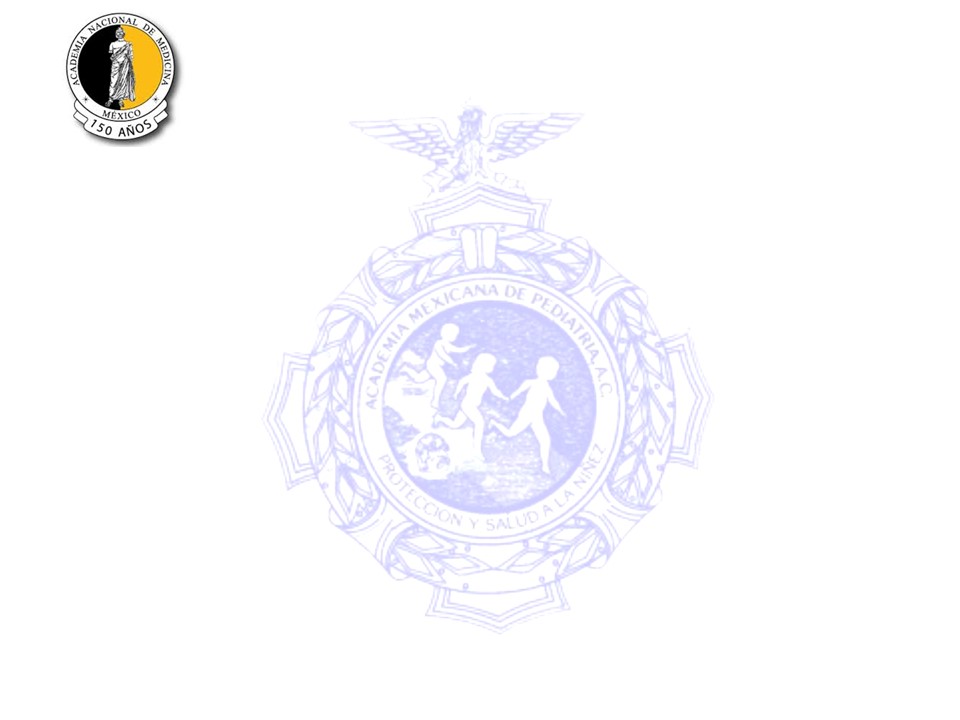 Felices en consonancia---Categoria, éxito, talento creatividad, riqueza
Infelices en disonancia---Fracaso, errores, mezquindad, balance existencia negivo